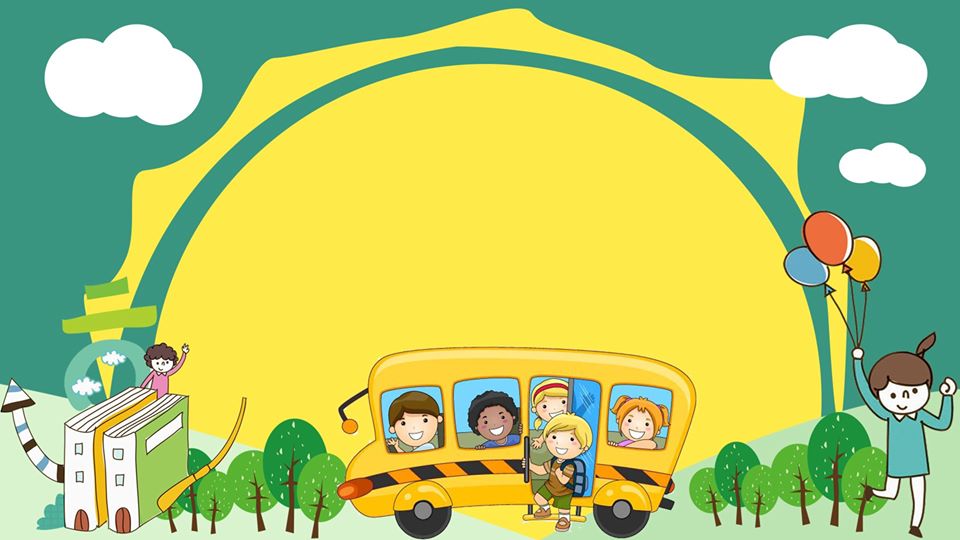 CHÀO MỪNG CÁC EM 
ĐẾN VỚI TIẾT TOÁN
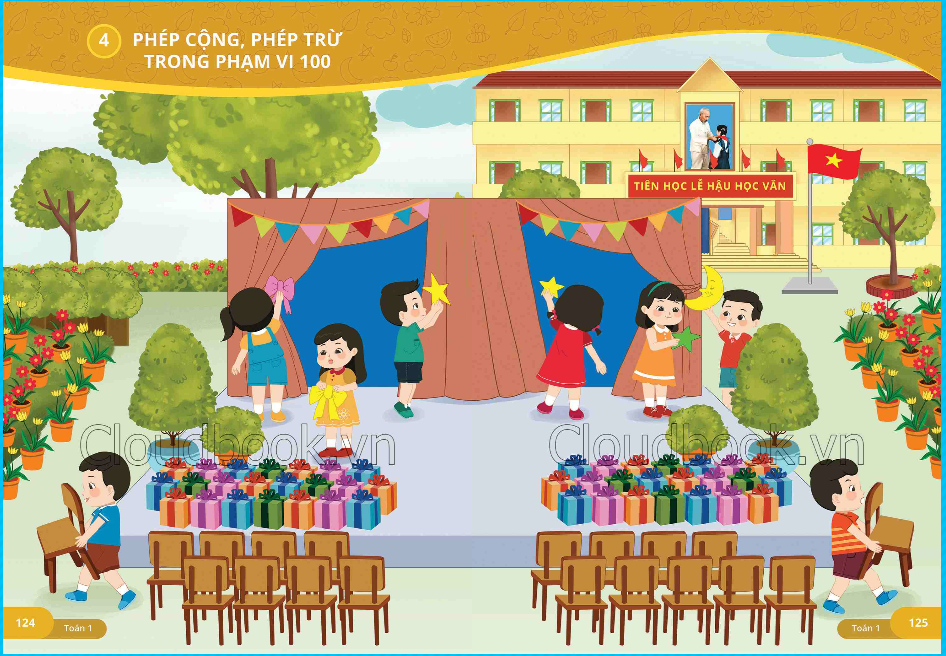 Thứ hai ngày 11 tháng 3 năm 2024
Toán
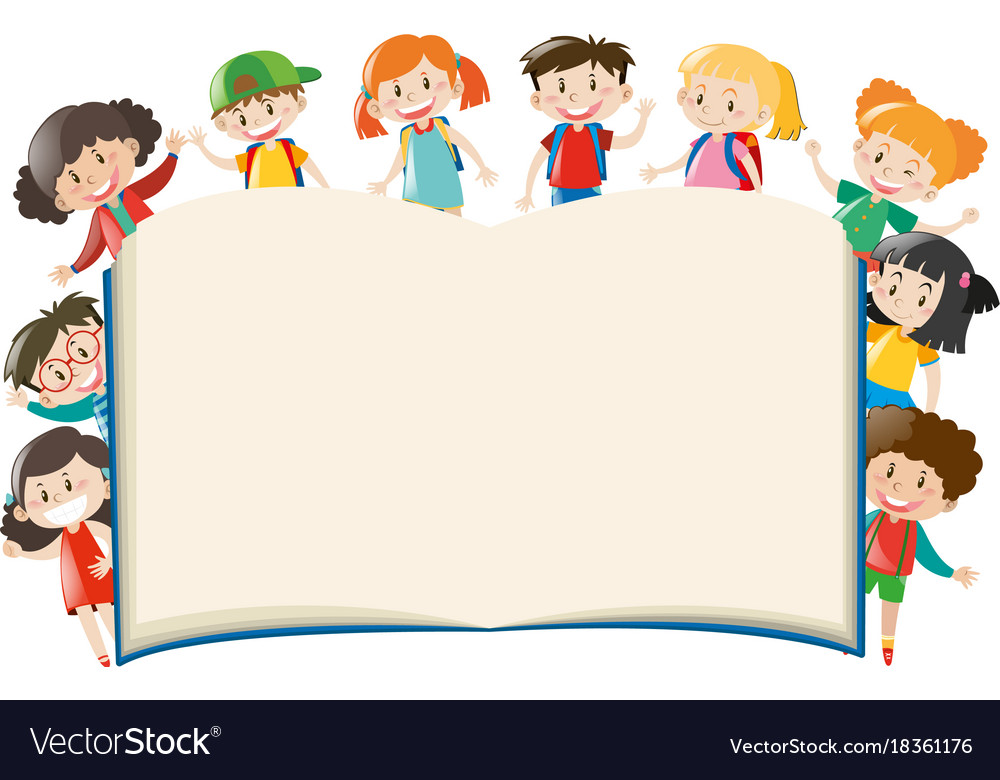 Phép cộng dạng 14 + 3
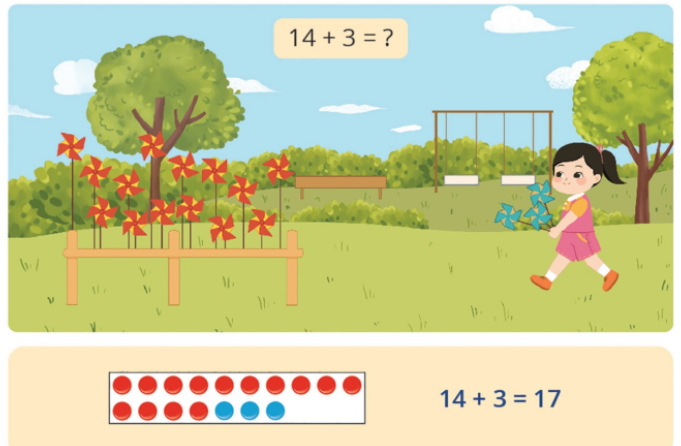 14 +3 = 17
17
13 + 5 = 17
18
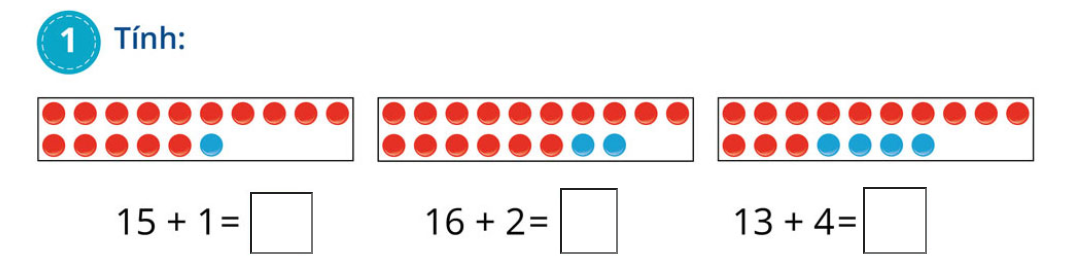 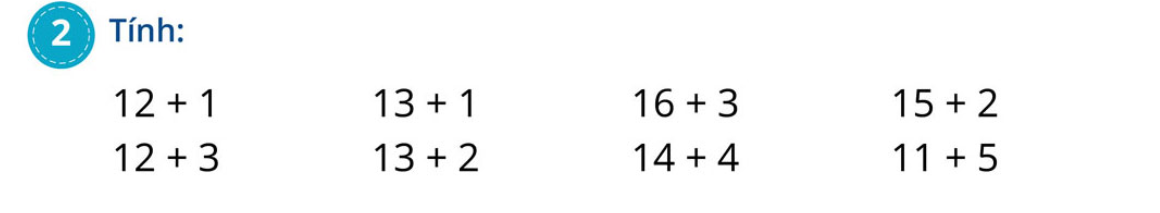 =13
=14
=17
=19
=15
=15
=18
=16
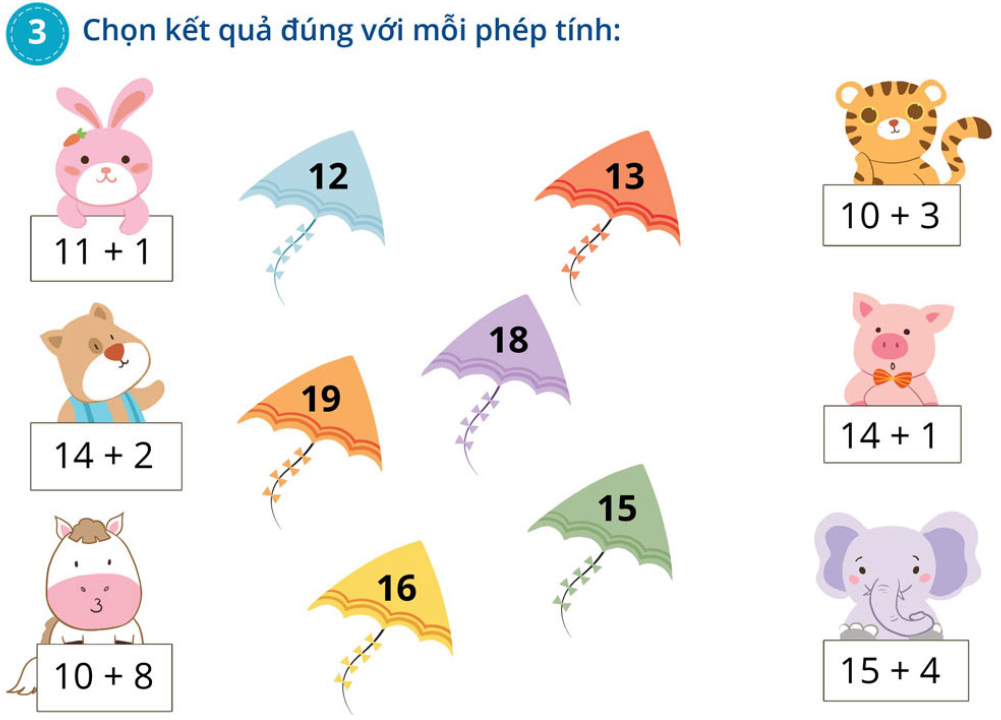 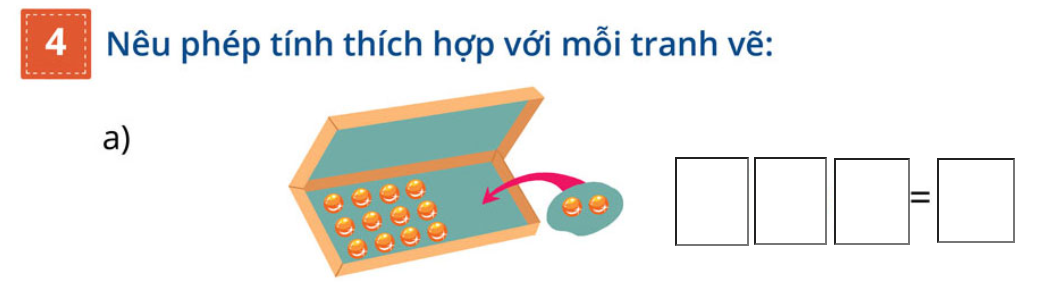 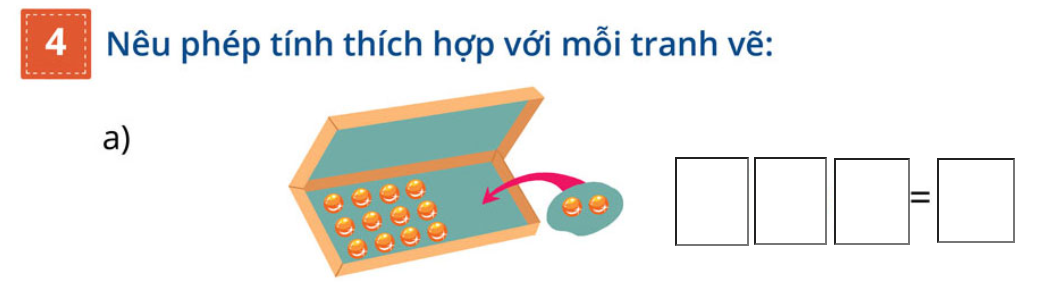 12
16
2
+
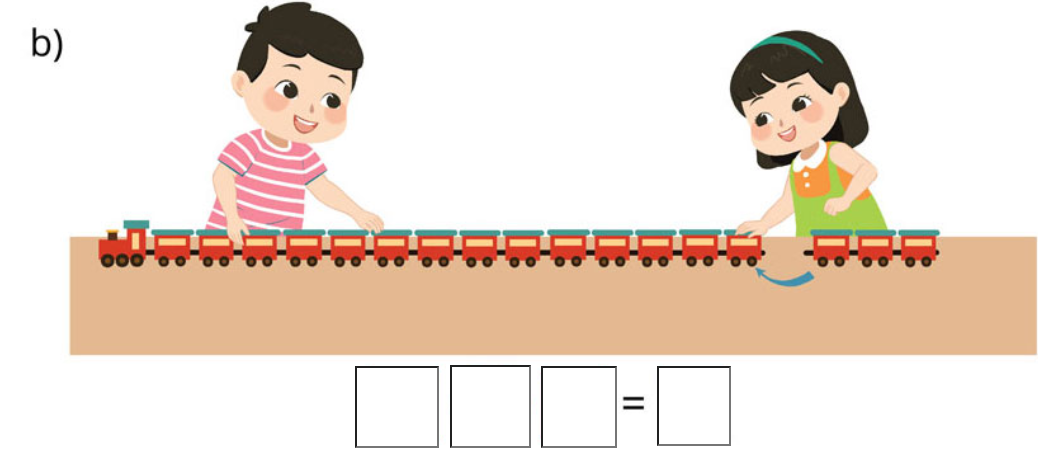 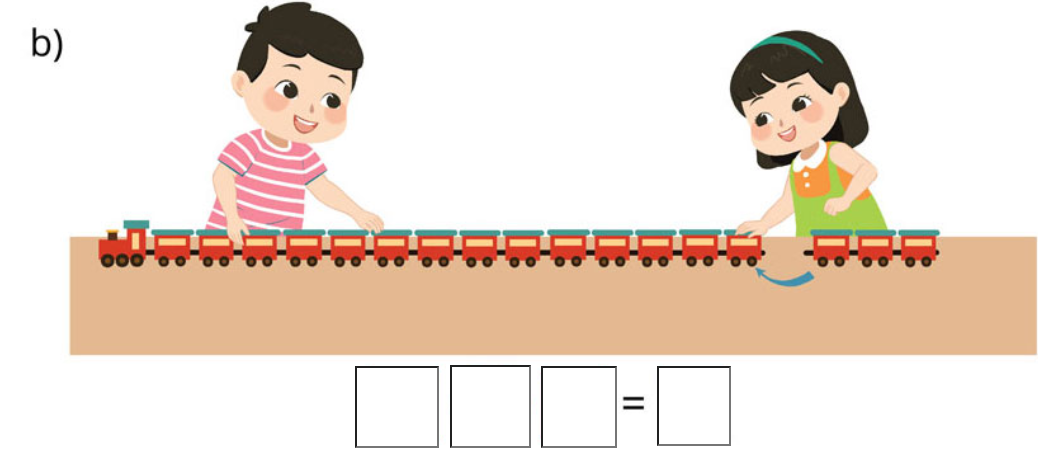 15
+
3
18
Trò chơi “Hái táo”
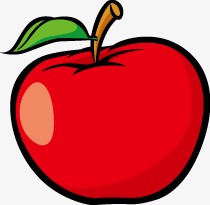 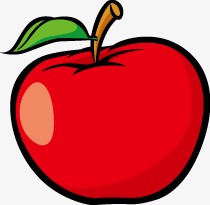 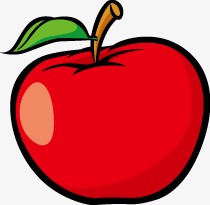 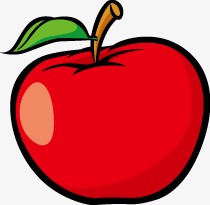 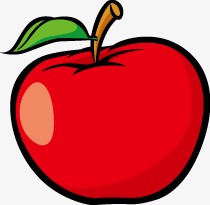 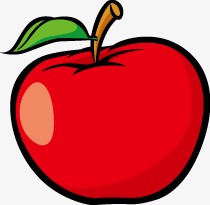 15
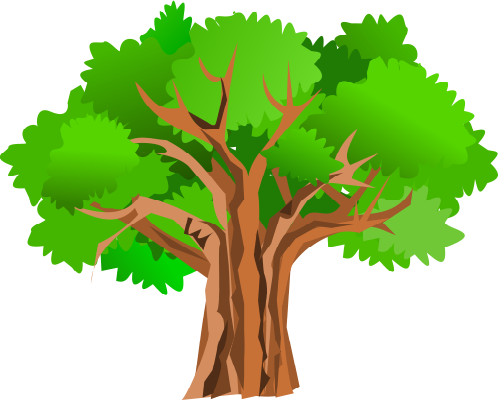 14 + 1 =
3
4
2
6
1
5
16
13 + 3  =
17
13 + 4  =
19
15 + 4 =
15
12 + 3  =
13 + 5 =
18
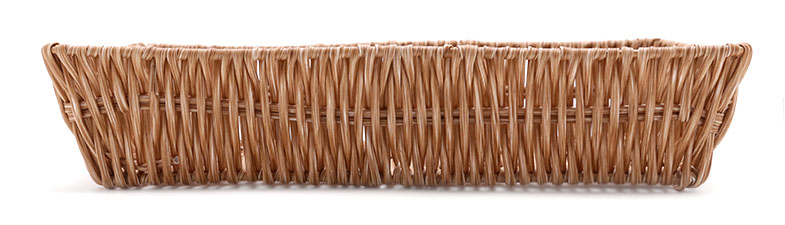 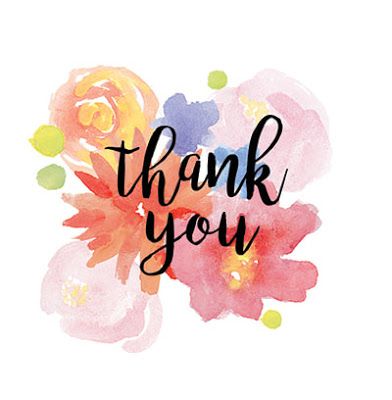